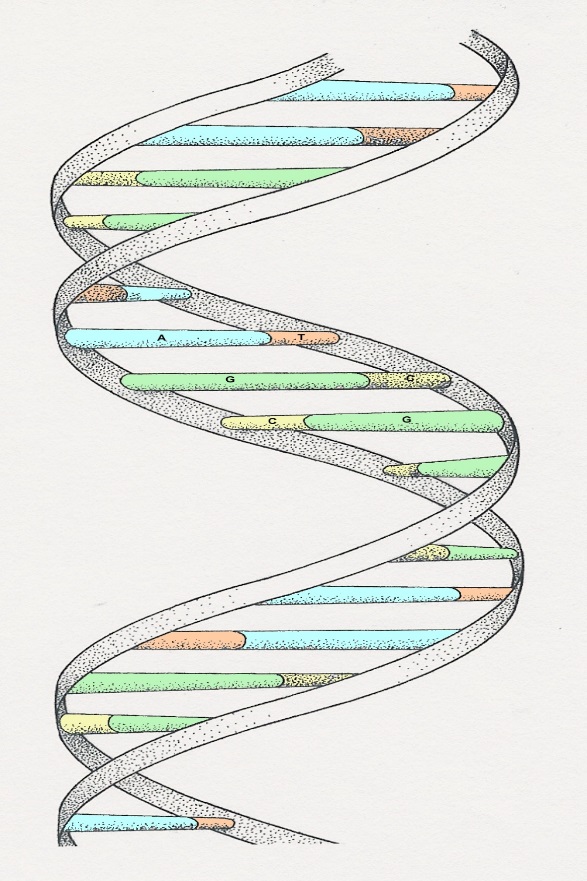 DNA
THE BUILDING BLOCKS FOR ALL LIFE
[Speaker Notes: The illustration is a ‘model’ of the double helix forming part of a DNA molecule
(Slide 14)]
DNA
DNA stands for deoxyribonucleic acid
This chemical substance is present in the nucleus of all cells in all living organisms.
DNA controls all the chemical changes which take place in cells.
DNA dictates what kind of cell is formed (muscle vs blood, vs nerve)
Our complete DNA forms our GENOME.
What makes up a DNA molecule
DNA is a very large molecule made up of a long chain of sub-units
These sub units are called nucleotides.
Each nucleotide is made up of
A sugar called deoxyribose
A phosphate group (PO4)
An organic base
Deoxyribose and phosphates
Deoxyribose is a sugar, very similar to glucose, and provides the structural support for the DNA molecule.
The Phosphate group (PO4), also acts as structural support.
In DNA drawings, the Deoxyribose is usually drawn with a pentagon.
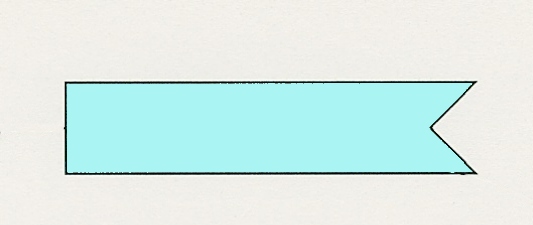 Adenine
(A)
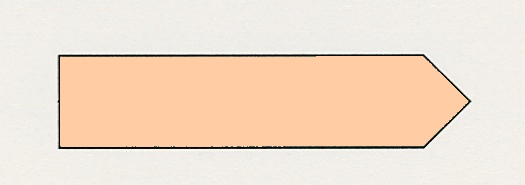 Thymine
(T)
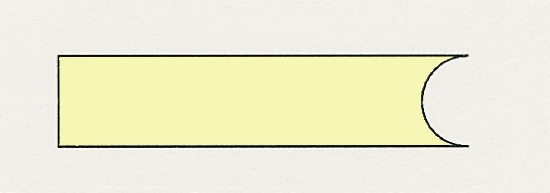 Cytosine
(C)
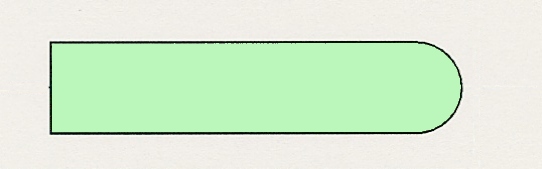 (G)
Guanine
The 4 organic bases
PO4
adenine
deoxyribose
Nucleotides
The deoxyribose, the phosphate, and one of the bases combine to form a nucleotide.
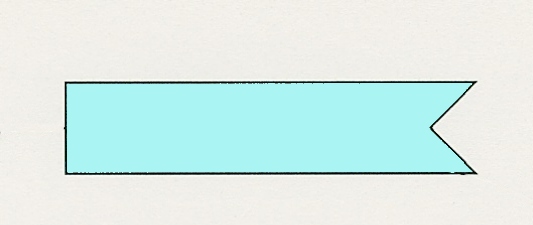 [Speaker Notes: It is the phosphate group which gives DNA its acidic properties]
PO4
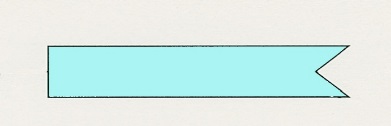 PO4
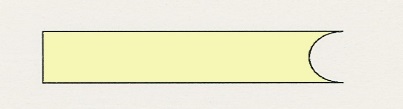 PO4
PO4
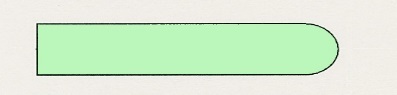 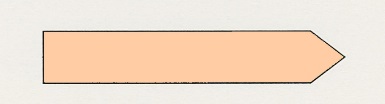 sugar-phosphate 
backbone
+ bases
Joined nucleotides
A molecule of DNA is formed by millions of nucleotides joined together in a long chain
PO4
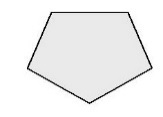 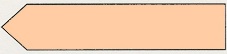 PO4
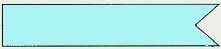 PO4
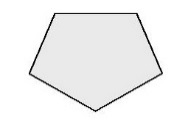 PO4
PO4
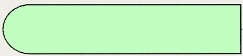 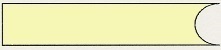 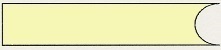 PO4
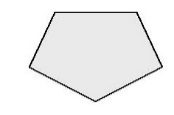 PO4
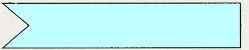 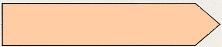 PO4
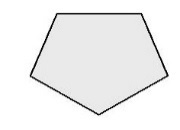 PO4
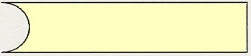 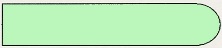 PO4
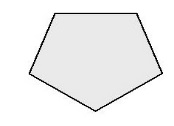 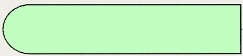 2-stranded DNA
DNA consists of a double strand of molecules.

The sugar phosphate chains are on the outsides (the strands) and are held together by the hydrogen bonds between the bases.
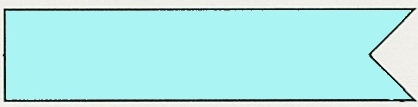 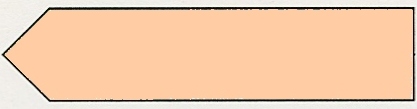 Adenine
Thymine
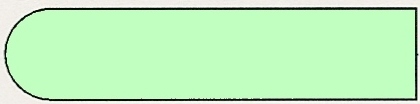 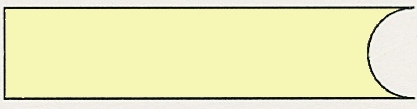 Guanine
Cytosine
Complimentary Pair Bonding
The bases always pair up in the same way
Adenine forms a bond with Thymine
and Cytosine bonds with Guanine
PO4
PO4
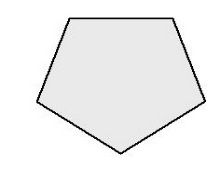 thymine
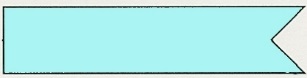 adenine
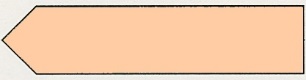 PO4
PO4
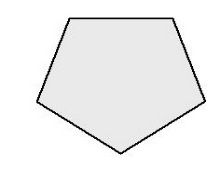 cytosine
guanine
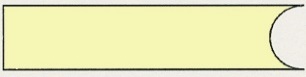 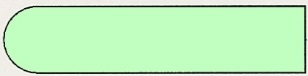 PO4
PO4
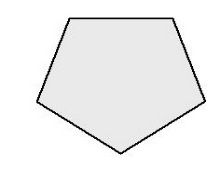 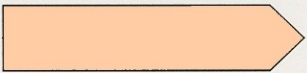 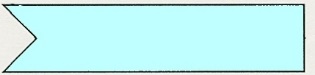 PO4
PO4
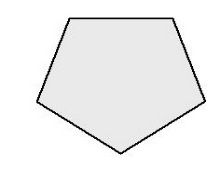 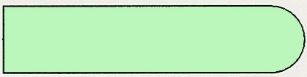 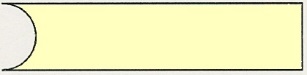 Base Pair Bonding
thymine
adenine
guanine
cytosine
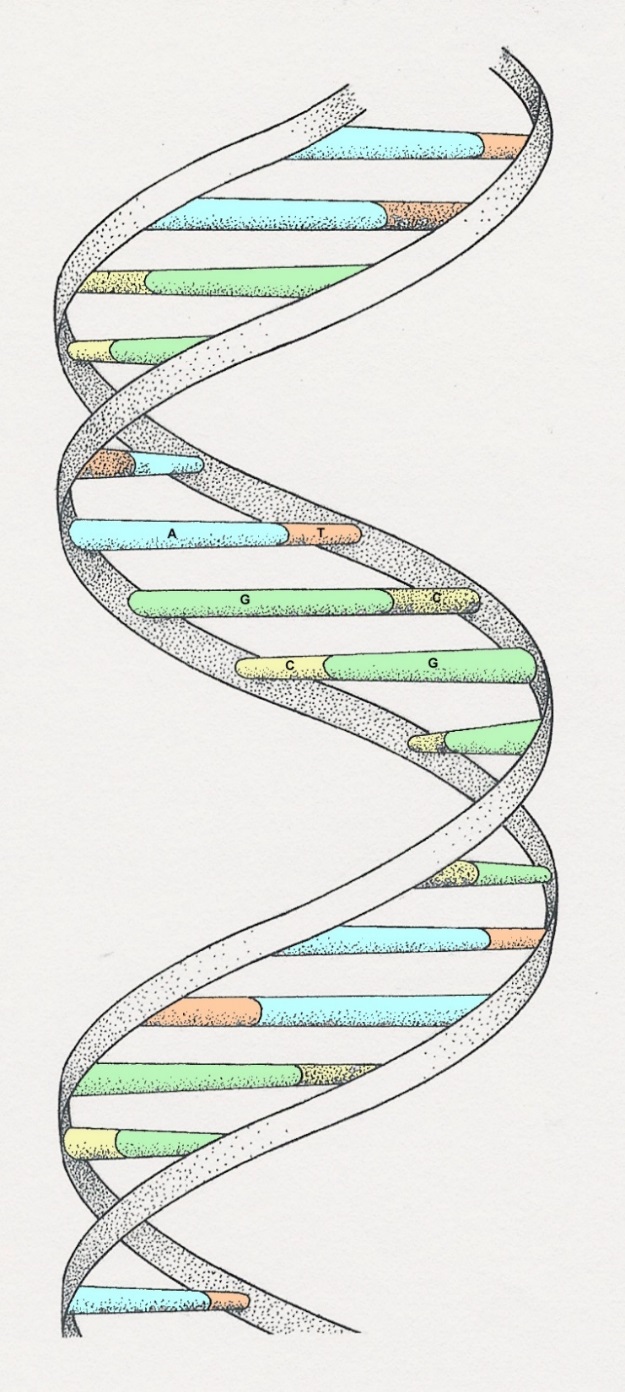 The Double Helix
DNA molecules spiral around themselves to form a Double Helix.  
Roughly 6 feet of DNA strand is coiled inside the nucleus of every cell in our bodies.
The discovery of the DNA double helix was revolutionary and was awarded the Nobel Prize.
From nucleotides to amino acids
A group of three bases, called a triplet, controls the production of a particular amino acid in the cytoplasm of the cell.
The different amino acids and the order in which they are joined up determines the sort of protein being produced.
The sequence of bases in DNA forms what is called the Genetic Code.
Triplet code
Each triplet codes for a specific amino acid.  For example:
CAA – CAC – CCA – CCA – GGG – GAG – GCA



The amino acids are joined together in the correct sequence to make part of a protein
ALA-VAL-GLY-GLY-ARG-PRO-LEU strings together to form part of a protein.
Arg
Leu
Pro
Gly
Val
Gly
Ala
[Speaker Notes: Although the DNA in the nucleus specifies the amino acids and their sequence, it is in the cytoplasm that the protein build-up takes place. The DNA of the nucleus makes a single strand of messenger RNA (ribo-nucleic acid) which leaves the nucleus and builds up the protein in the cytoplasm. The RNA code is complementary, but not identical, to the nuclear DNA. Text books usually give the coding for the RNA but in this presentation it is for the DNA itself]
DNA and enzymes
Proteins build all the different structures in the cells
Proteins also make enzymes
The DNA controls which enzymes are made and the enzymes determine what reactions take place throughout the body.
This helps create all the different types of cells within an organism (heart cell, brain cell, skin cell, etc…)
DNA exerts its control over the entire human body through enzymes.
UP NEXT: Chromosomes, Genes and Alleles